Enabling 21st Century classrooms
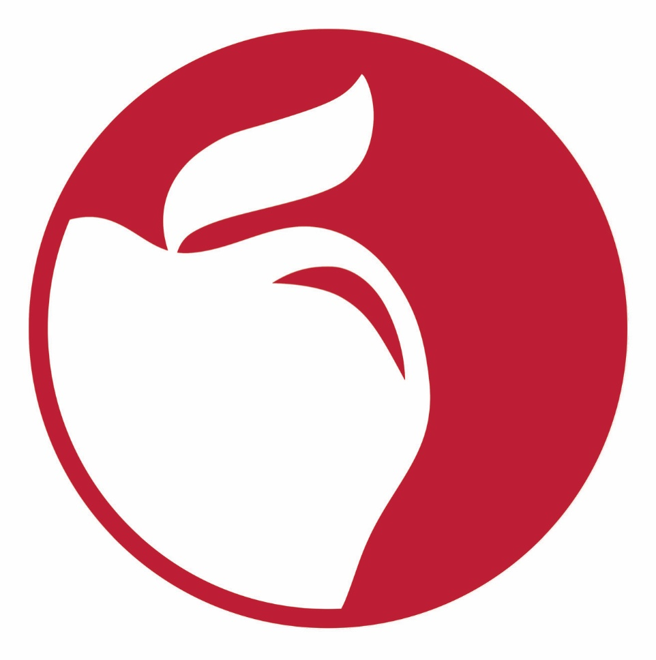 V Vandhana Veerni – CIO
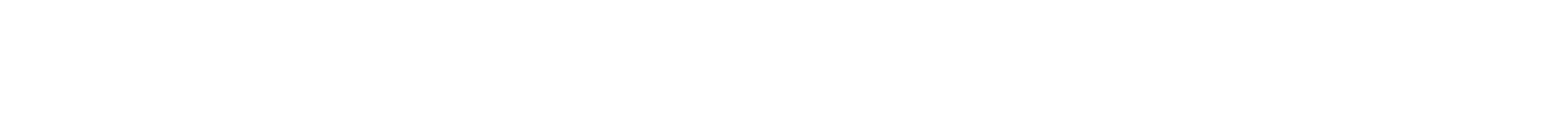 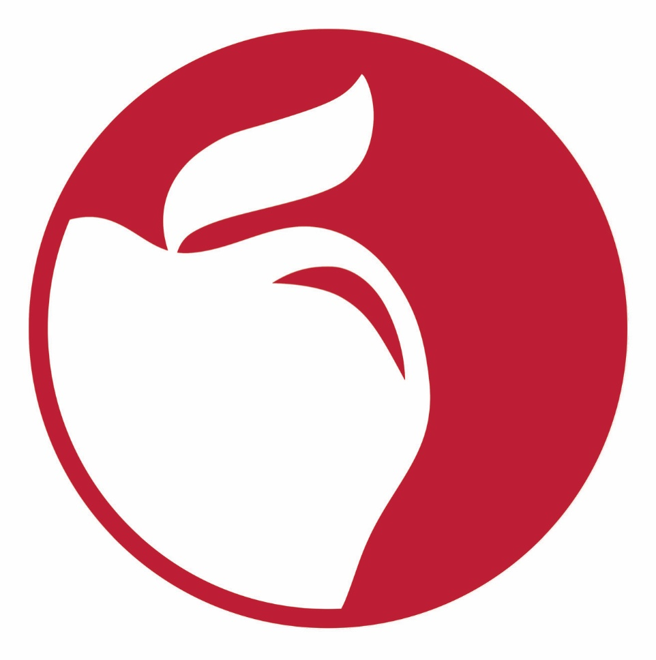 Taskforce Feedback
In short we need to identify and act upon the following for success:
Why? 
Who?
What?
When?
How?
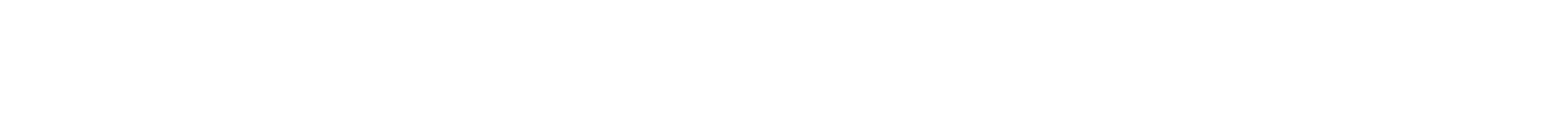 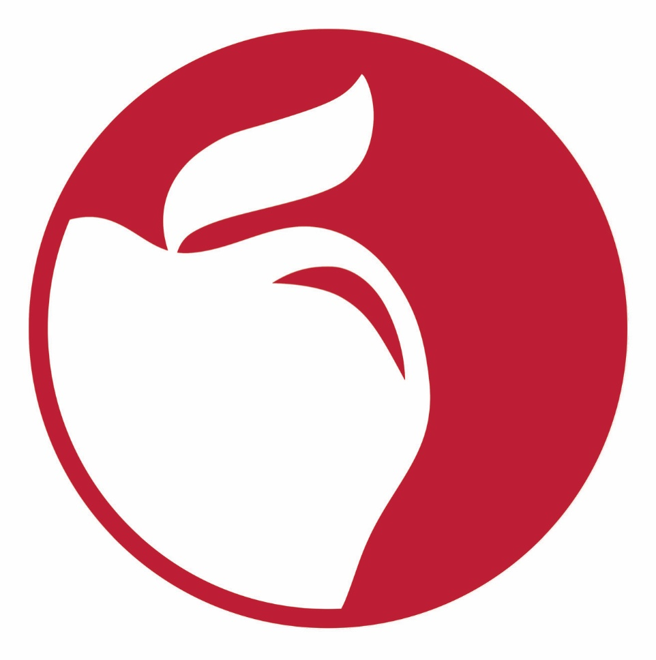 Why?
Our students are digital natives and need platforms of the future.
Creates a blended classroom of digital and traditional learning.
Increases student engagement, achievement.
Increases communication and collaboration.
Taps student creativity.
Students can produce a variety of work that demonstrates 
understanding and their preparedness for the future.
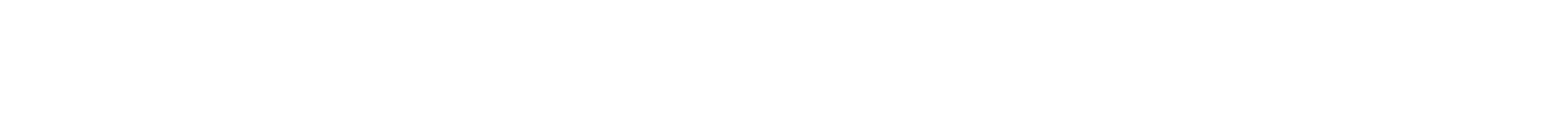 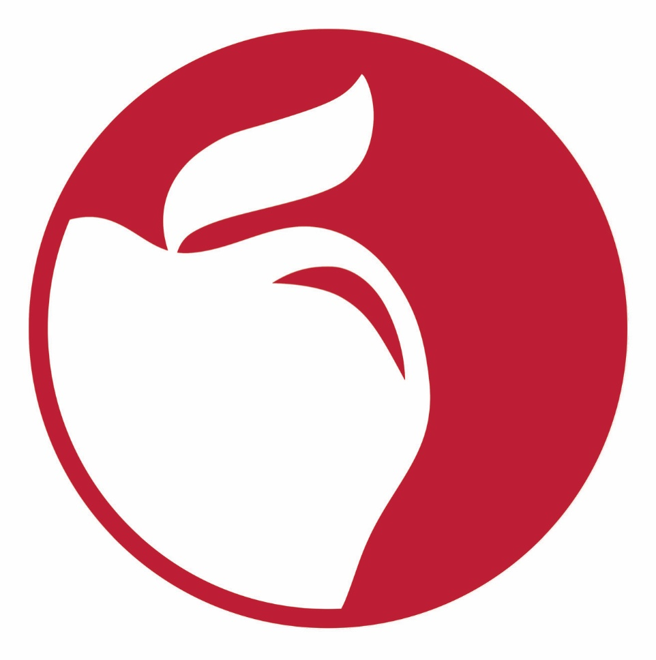 Who?
Our students
Our schools based Instructional Staff
Our non-schools based Staff
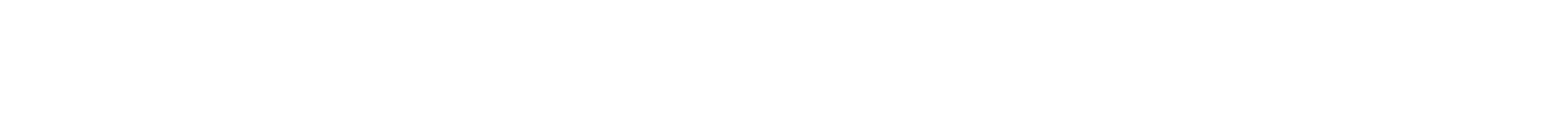 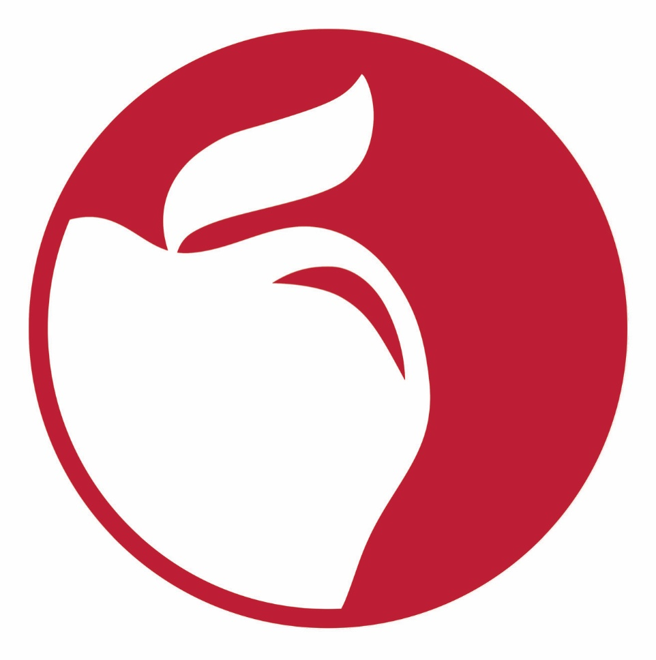 What?
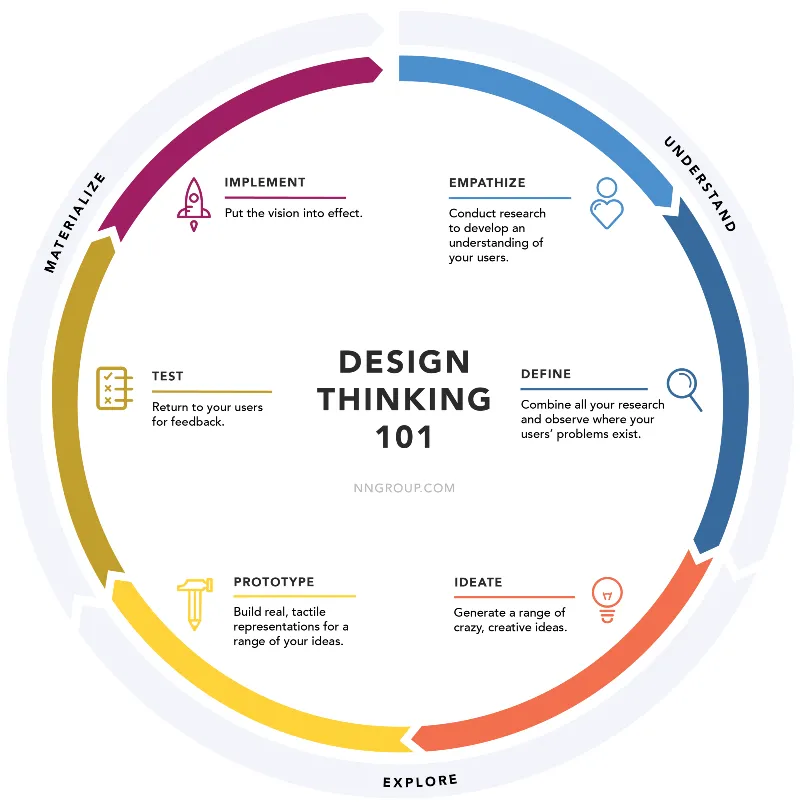 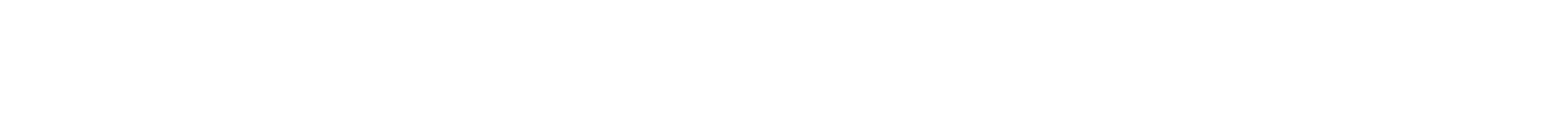 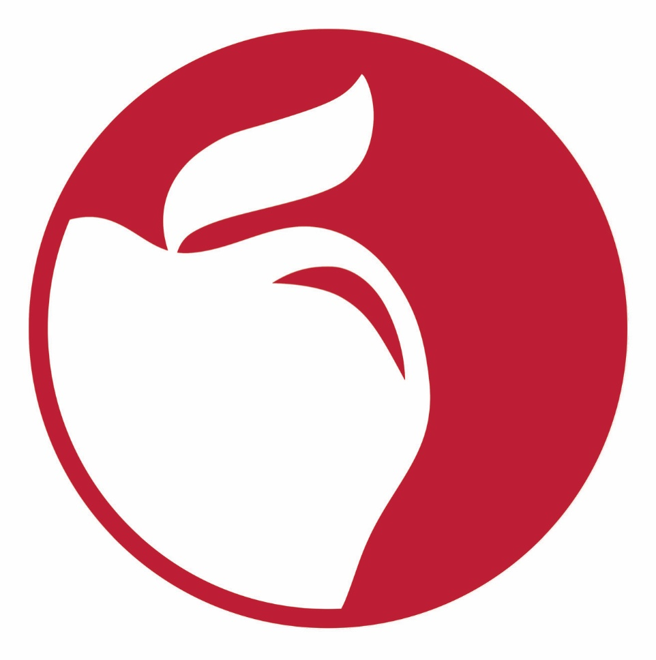 Taskforce Sub-committees
Inspiration AKA Understand Phase
	Empathize
		User Engagement subcommittee
			1. Community, Parents, Students, 						2. Teachers, other staff desirability
			3. Focus on Says, Does, Feels, Thinks
			4. What additional skills do our students need with technology?
			5. Integration with Portrait of a Graduate
	Define
		Define the classroom of the 21st Century subcommittee
			1. What comes to mind when you hear this phrase?
			2. Complete components of a classroom – not just devices
			3. Blended Learning components
			4. Equity and Inclusion – ESL, IEP, Gifted
			5. Safety and Security
			6. Integration with Academic Services MTSS
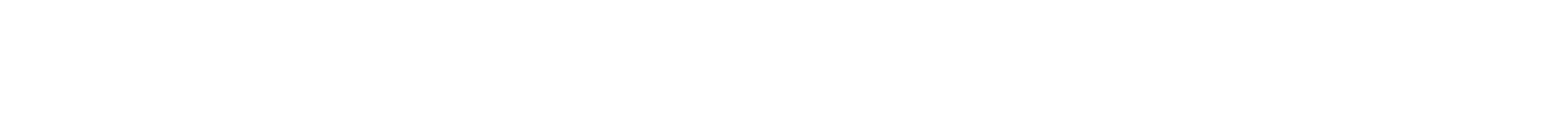 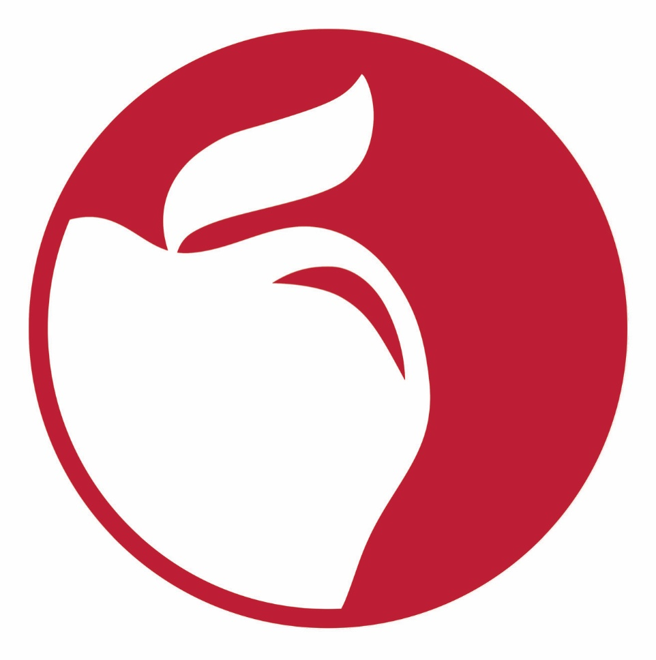 Taskforce Sub-committees
Ideation aka Explore Phase
	Ideate
		Technology subcommittee
			1. Map to User Engagement Sub-committee and Define Sub-Committee
			2. Vendor Engagement – device vendors, Tierney Brothers
			3. Identify the device of the 21st century classroom
			4. Identify the other infrastructure components – power in classrooms, 			access points, power chords, keyboards, mouse, right tool to impart a 			complete technology curriculum, smartboards, access points, device 			management software, imaging for these devices, permissions, how to 			manage patches, end point security, CFIS filtering. Parent Education, 			Student Education, Frontline support, Frontline support education
			5. Access to Internet – in schools, outside of schools
			6. Replacement of technology – lifecycle, lost, stolen, damaged
			7. Repair and Support of technology – on-going, mfr warranties etc
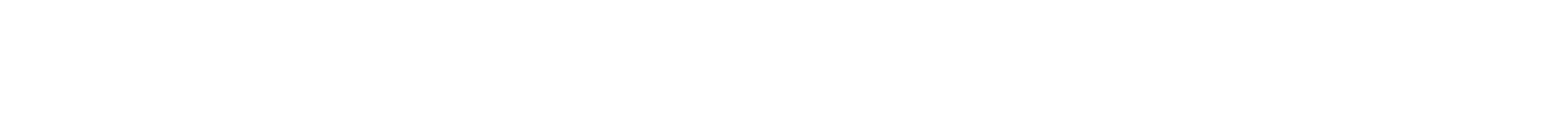 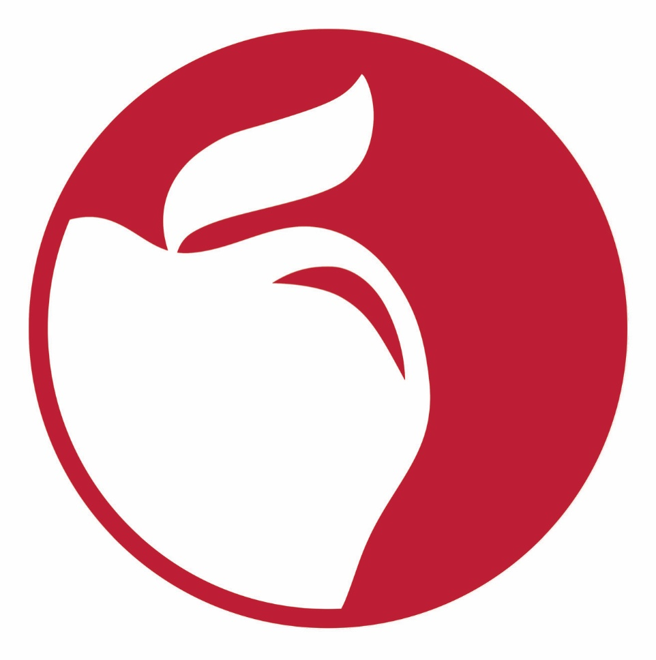 Taskforce Sub-committees
Ideation aka Explore Phase Continued…
	Ideate
		Professional Development subcommittee
			1. Identify pedagogy
			2. Identify all technology components – devices, learning management 			tools, instructional delivery methods, supports in the classroom
			3. Vendor Engagement – Professional development vendors, 			internal supports for PD
			4. Delivery of PD – potential schedules, order of delivery
			5. Organizational Change Management – what else is changing?
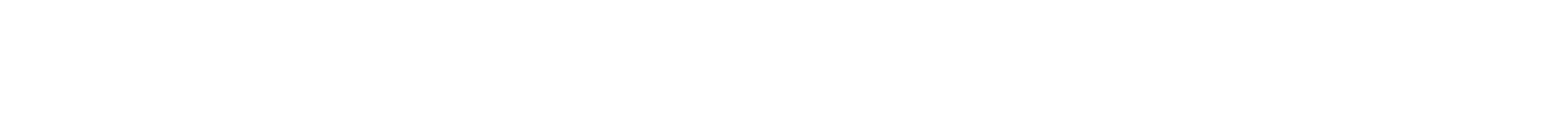 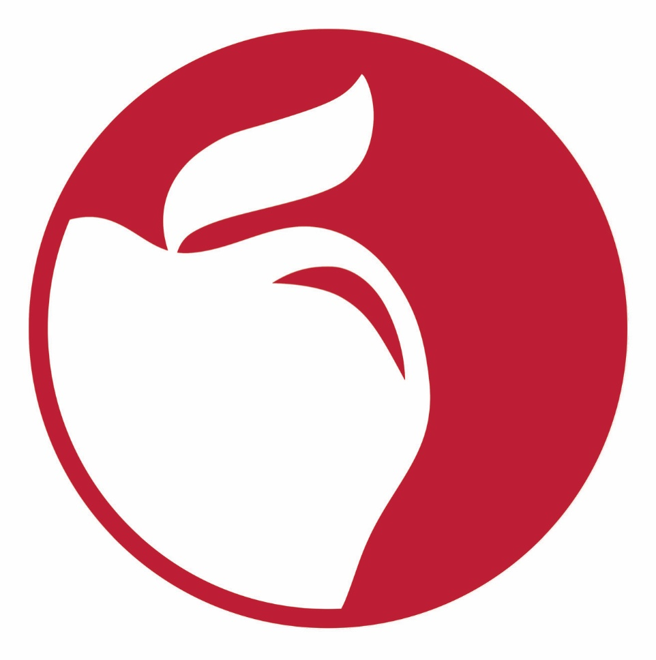 Taskforce Sub-committees
Ideation aka Explore Phase
	Prototype
		HR subcommittee
			1. Map to Other ideate sub-committees
			2. Unions and Associations Engagement to prototype
			3. Resource Identification and management
			4. Identify the other HR components
		Communication subcommittee	
			1. How do we communicate this to all stakeholders
			2. When and how?	
		Prototype Testing subcommittee
			1. Identify early adopters – the new Dominion school perhaps?
			2. Identify other infrastructure required to test prototype
			3. Conduct prototype testing of MAP (minimally awesome product)
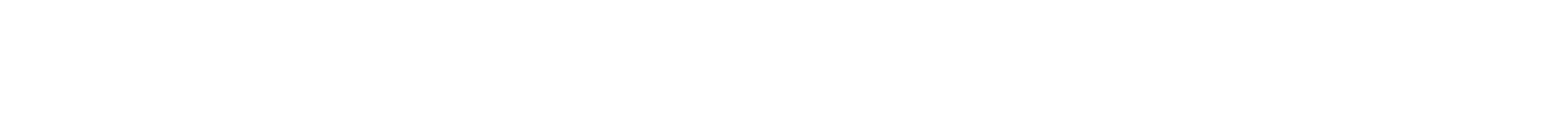 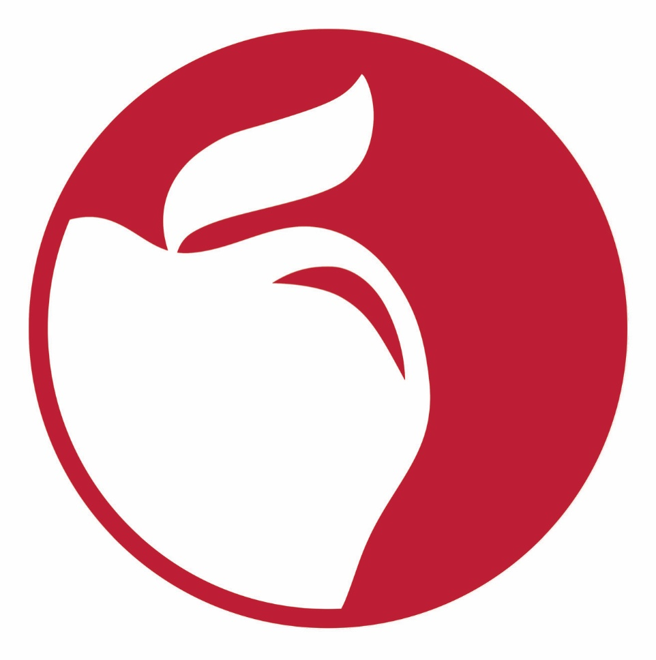 Taskforce Sub-committees
Implementation AKA Materialize Phase
	Test
		User Engagement subcommittee
			1. Identify the pilot users
			2. Rigorously test with them – champion for 				stakeholders
			3. Bring back results to other sub-committees to 			improve the delivery
	Implement
		Delivery subcommittee – plan now, execute later – 3 yrs
			1. Identify implementation plan in phases and dates
			2. Implement the plan
			3. Identify future phases and dates
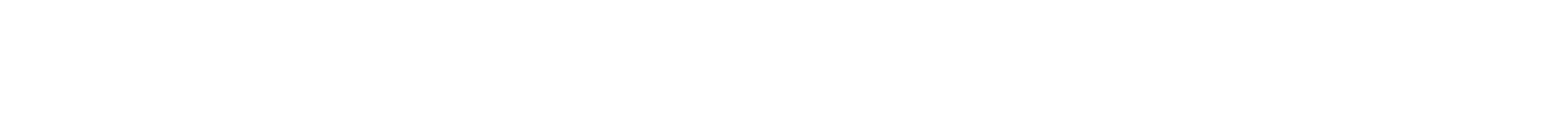 Teamwork makes the dream work!
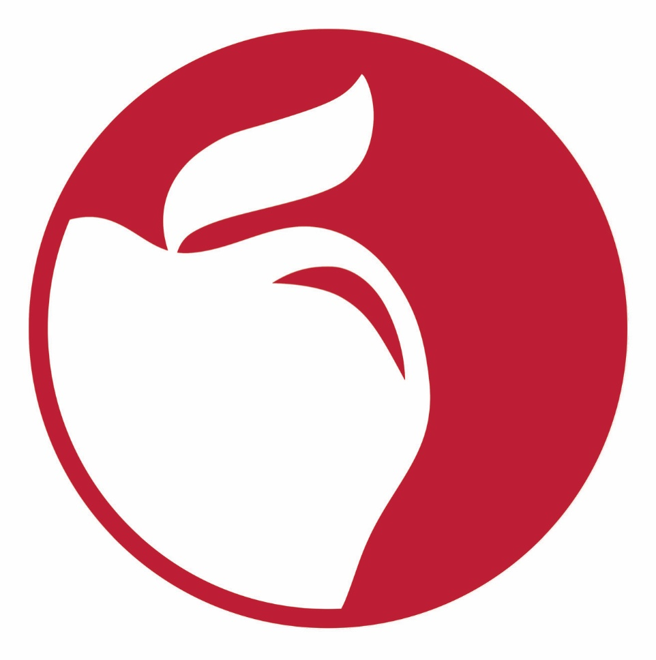 There is no “I” in Team!